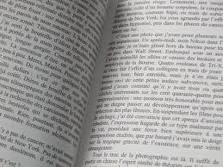 Des petites différences pour de grands résultats
Page 37
Sélection spectaculaire

1 mutation → maladie (nombreuse) génétique létale (enfance)

Incidence de ces maladies = faible car sélection négative

Petite différences (fitness) entre les génotypes

Effets de la sélection à long terme
Pourquoi ?
1
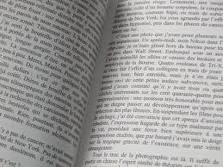 Des petites différences pour de grands résultats
Page 37
Populations = intérêts sur investissements financiers

Investissement (100.-) à 5% 

Après 1 année, somme = 105.- (+ 5.-)

Après 2 années, somme = 110,25 (+ 5.25.-)

Après 50 ans, somme > 1146.-
Si taux d’intérêts change ?
2
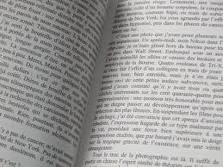 Des petites différences pour de grands résultats
Page 38
Populations = intérêts sur investissements financiers

Investissement (100.-) à 7% 

Après 1 année, somme = 107.- (+ 2.-)

Après 50 ans, somme = 2945.-
Si taux d’intérêts change ?
3
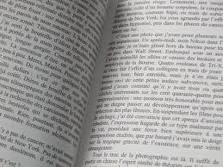 Des petites différences pour de grands résultats
Page 38
Populations = intérêts sur investissements financiers

De petites différences dans la fitness seront amplifiées de la même manière.

Avec le temps, un génotype d’une fitness juste un peu plus élevée pourra finalement dominer toute la population
4
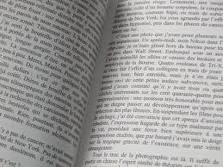 Des petites différences pour de grands résultats
Page 38
La puissance de la sélection naturelle est  plus importante dans des populations de grande taille
1 allèle augmente la fitness de 5%
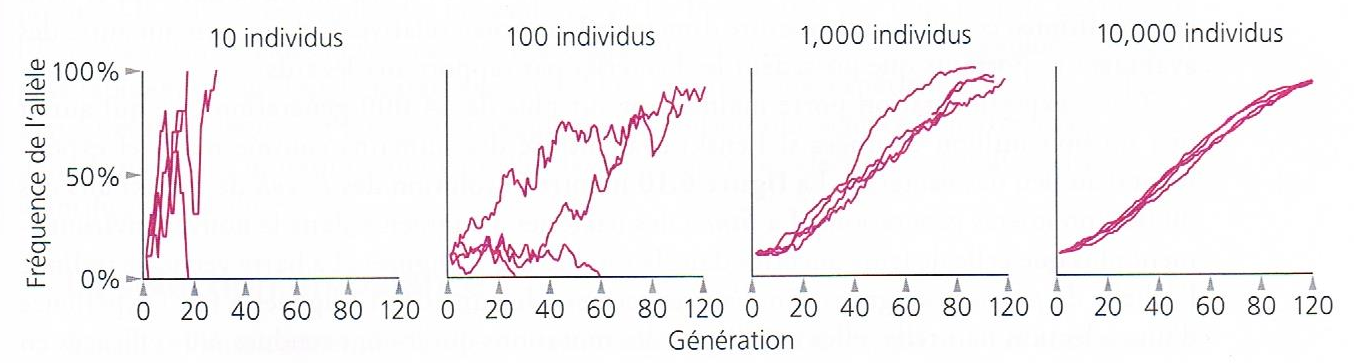 La fitness n’est finalement pas une garantie de survie !!
5
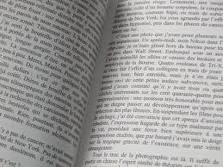 Feuille annexe
Les mécanismes de l’évolution – exercice 1
6
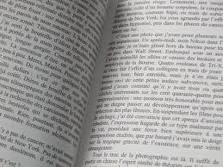 La sélection en balance
Page 38
Bactéries (reproduction asexuée)



Reproduction sexuée

Transmission des mutations bénéfiques depuis les deux parents → 1 descendant (↑↑ fitness)

Mutations délétères disparaitront graduellement
7
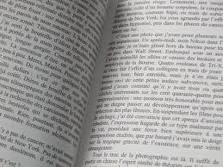 La reproduction sexuelle
Page 38
Descendants reçoivent 2 copies de chaque gène


1 copie d’un allèle → ↑ fitness


2 copies d’un allèle → ↓ fitness
8
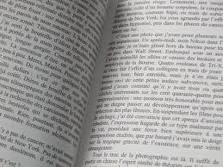 Exemple: drépanocytose
Page 39
Qu’est-ce-que c’est ?

La drépanocytose, qu’est-ce que c’est ? (lemonde.fr)
9
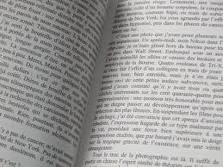 Exemple: drépanocytose
Page 39
2 allèles sont favorisés = sélection stabilisatrice ou balancée
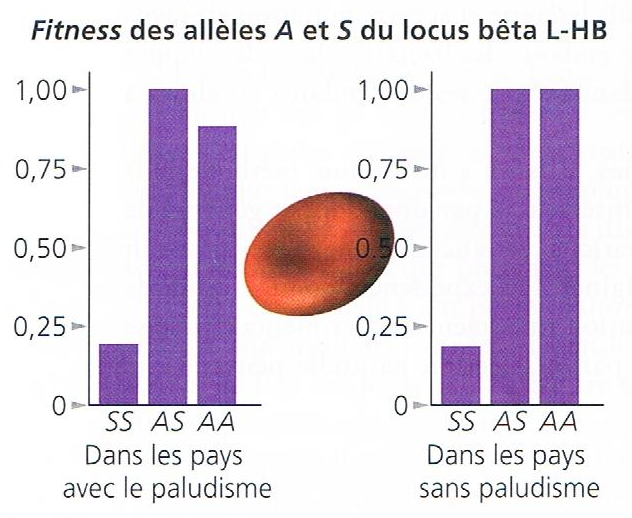 10
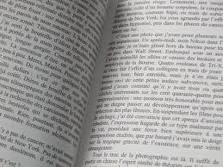 Le paludisme
Page 39
Qu’est-ce-que c’est ?

Le paludisme : le corps - Corpus - réseau Canopé (reseau-canope.fr)
11
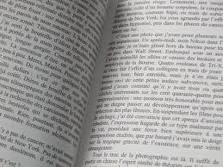 La fitness
Page 39
La nature de la fitness n’est pas une qualité inhérente (à un individu) mais, en fait, le produit des relations que cet individu établit avec son environnement.

Si le paludisme était éradiqué demain, la fitness relative du génotype AS ↓ et l’allèle S commencerait à disparaître.
12
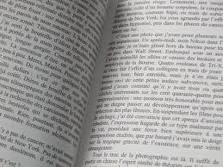 La vitesse de l’évolution
Page 40
Une population
Evolution rapide
La sélection naturelle
Différence ?
Evolution lente
13
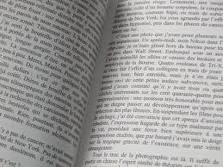 La vitesse de l’évolution
Page 40
Dépend:


De la force de sélection


De la variabilité de la population


De la quantité de variabilité héritée
14
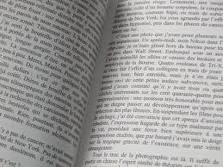 La vitesse de l’évolution
Page 40
Dépend:


De la force de sélection


De la variabilité de la population


De la quantité de variabilité héritée
15
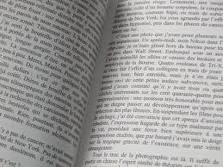 La vitesse de l’évolution
Page 40
Force de la sélection:
Trait = taille du corps
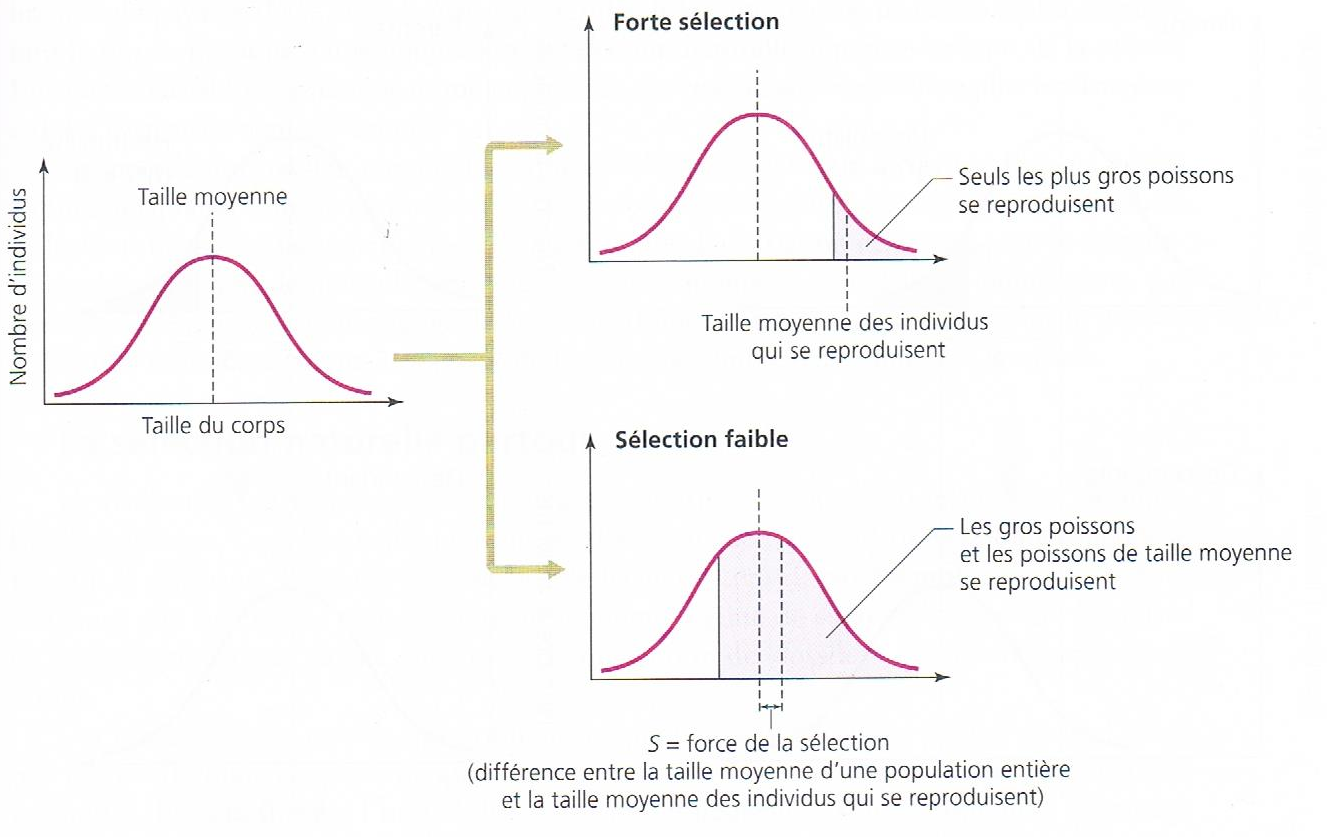 16
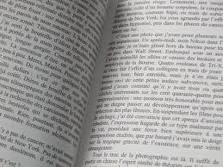 La vitesse de l’évolution
Page 40
Dépend:


De la force de sélection


De la variabilité de la population


De la quantité de variabilité héritée
17
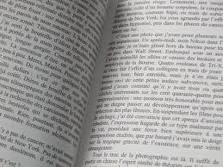 La vitesse de l’évolution
Pages 40-41
Variabilité d’une population (caractères):

La variabilité des facteurs génétiques

La variabilités des facteurs environnementaux
= Fraction génétique de la variabilité
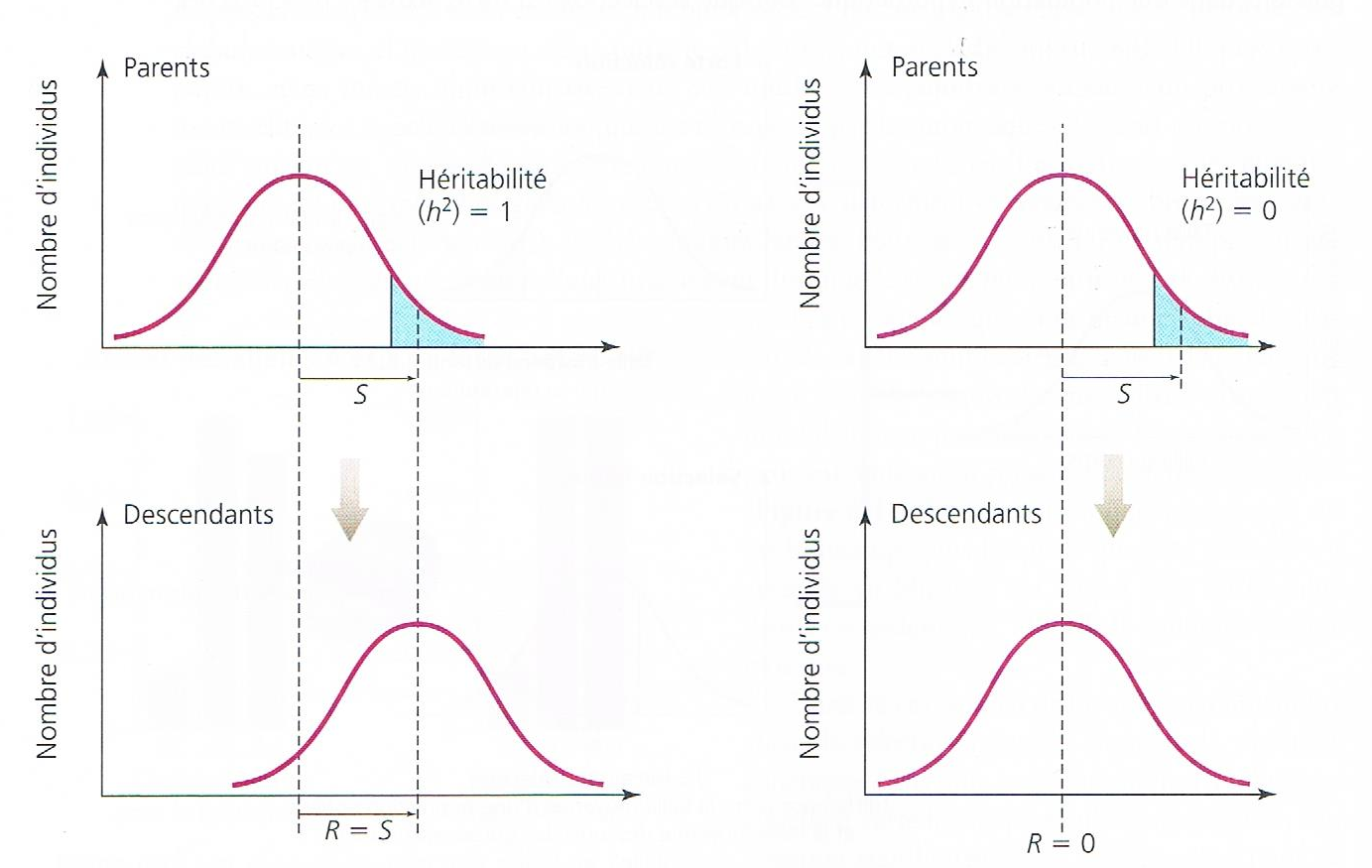 Taille est influencée uniquement par des facteurs environnementaux
Taille est influencée uniquement par des facteurs génétiques
18
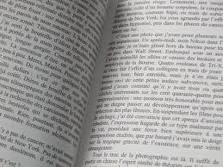 La vitesse de l’évolution
Page 40
En résumé (équation):

Réponse d’une population (R) 
= 
héritabilité d’un trait (h2) 
x 
la force de la sélection (S)
19
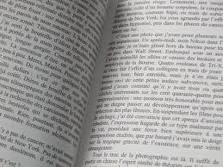 La vitesse de l’évolution
Page 41
Dépend:


De la force de sélection


De la variabilité de la population


De la quantité de variabilité héritée
20
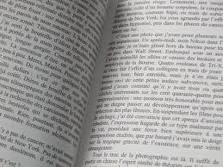 La vitesse de l’évolution
Page 41
Un trait (taille du corps) n’est pas la seule chose à évoluer dans une population soumise à la sélection naturelle

Les individus (potentiel reproductif ↑) possèdent des allèles qui ↑ la fitness

   → allèles deviennent communs et ceux qui 	diminuent la fitness deviennent rares

   →	↓ de la variabilité dans la population
21
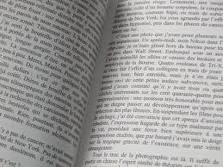 La vitesse de l’évolution
Page 41
↓ de la variabilité génétique 

    → ↓ de l’héritabilité du trait 

    → changements évolutionnistes deviennent    	plus petits à chaque génération
22
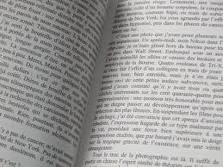 Paysage de la fitness
Page 41
Relation entre variation génétique et sélection
Sélection naturelle agit
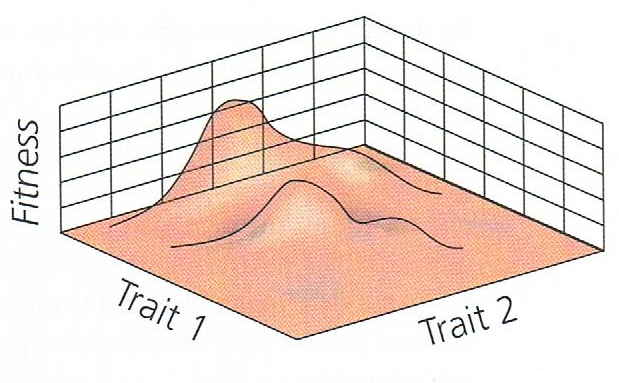 Changement de l’environnement
Variabilité génétique plus faible
La variabilité génétique peut augmenter à nouveau, comment ?
23
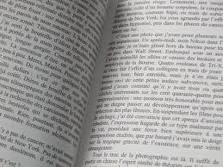 La sélection naturelle partout
Feuille annexe
Les mécanismes de l’évolution – exercice 3
24
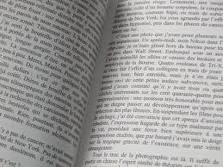 Boire du lait: une empreinte de la sélection naturelle
Page 42
Est-ce que tous les humains digèrent le lait ?	
Europe de l’ouest = OK


Chine = KO
Pourquoi ?
Sélection naturelle chez l’humain (millions d’années)
25
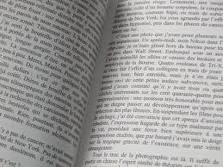 Boire du lait: une empreinte de la sélection naturelle
Page 42
Humains = mammifères	

Caractéristique: produire du lait → nourrir leurs petits

Production de lactase → lactose (glucose – galactose) → absorption.
Intolérance au lactose
70 %
Sevrage
Pourquoi ?
Ne pas fabriquer une enzyme inutile (énergie)
26
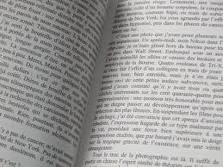 Boire du lait: une empreinte de la sélection naturelle
Page 42
Humains = mammifères	

Caractéristique: produire du lait → nourrir leurs petits

Production de lactase → lactose (glucose – galactose) → absorption.
30 %
Sevrage
27
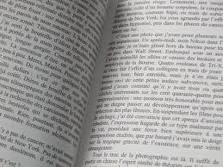 Boire du lait: une empreinte de la sélection naturelle
Page 42
Allèles responsables de la tolérance et de l’intolérance ?

Plusieurs allèles (segments d’ADN = LCT c gène de la lactase)
Comment 30% des personnes finissent-elles avec les allèles de la tolérance au lactose ?
28
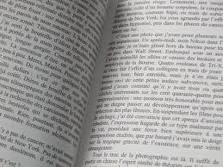 Boire du lait: une empreinte de la sélection naturelle
Page 42
Explications:

Dérive génétique ou sélection naturelle

Technique de recombinaison de gènes (échanges entre chromosomes)

   	Si un nouvel allèle apparaît (mutation), il 	sera transmis avec un peu d’ADN qui 	l’entoure mais avec le temps ces liens 	disparaissent (recombinaisons)
29
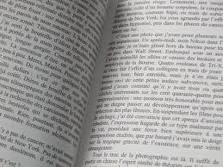 Boire du lait: une empreinte de la sélection naturelle
Page 42
Explications:

La sélection naturelle dissémine les allèles plus rapidement que la dérive génétique

   → moins de temps aux recombinaisons  	     pour séparer les allèles des régions 	     voisines.

   → allèle deviendra commun et restera lié 	    aux mêmes segments voisins.
30
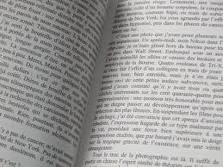 Boire du lait: une empreinte de la sélection naturelle
Page 43
Résultat pour les gènes LCT
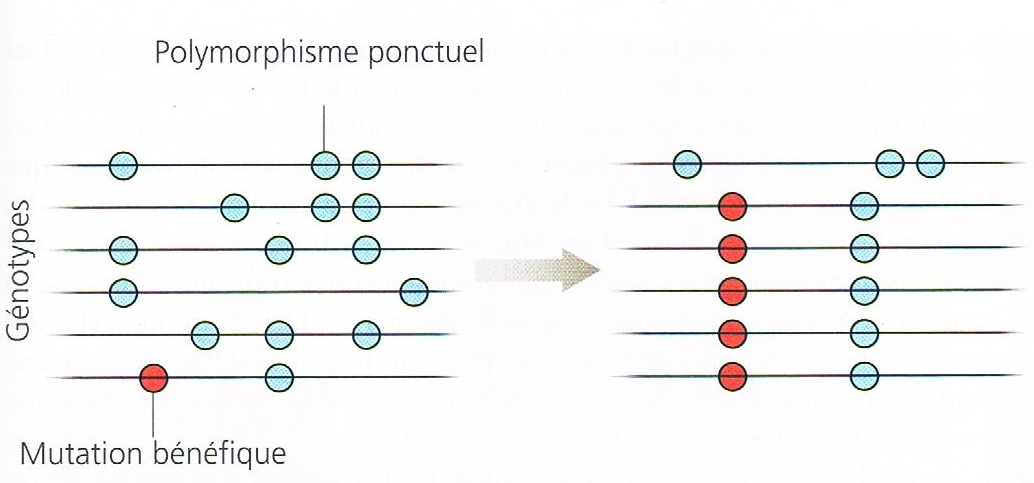 31
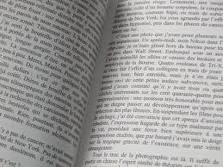 Boire du lait: une empreinte de la sélection naturelle
Page 43
Dernières explications:

Gènes LCT sont trouvés chez des peuples dont la culture est basée sur des troupeaux de bétail depuis moins de 10’000 ans et dont l’alimentation comporte du lait.

Hypothèse: 
	Mutations sont apparues chez des gardiens de 	troupeaux qui ont empêché que le LCT soit 	inactivé → avantage (lait abondant) → ↑ survie 	et transmission des mutations à la descendance.
32
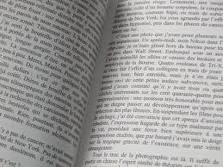 La géographie de la fitness
Page 43
Allèle se disperse dans une population → répartition dans l’espace

Flux génique (vitesse de déplacement des allèles)


Distance parcourue par les organismes


Distance parcourue par les gamètes
33
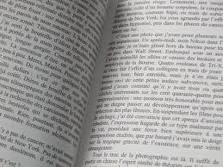 La géographie de la fitness
Page 43
Beaucoup de gènes qui passent d’une population à une autre sont neutres (pas d’effet sur la fitness / peu importe le lieu de vie)

Le flux génique peut porter sur des allèles bénéfiques ou délétères

Un allèle peut ↑ la fitness dans une pop et ↓ dans une autre
34
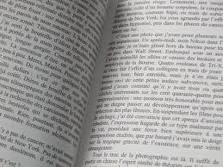 La géographie de la fitness
Pages 43-44
Exemple: serpent (scarlet kingsnake)
Sud-Est, tricolore
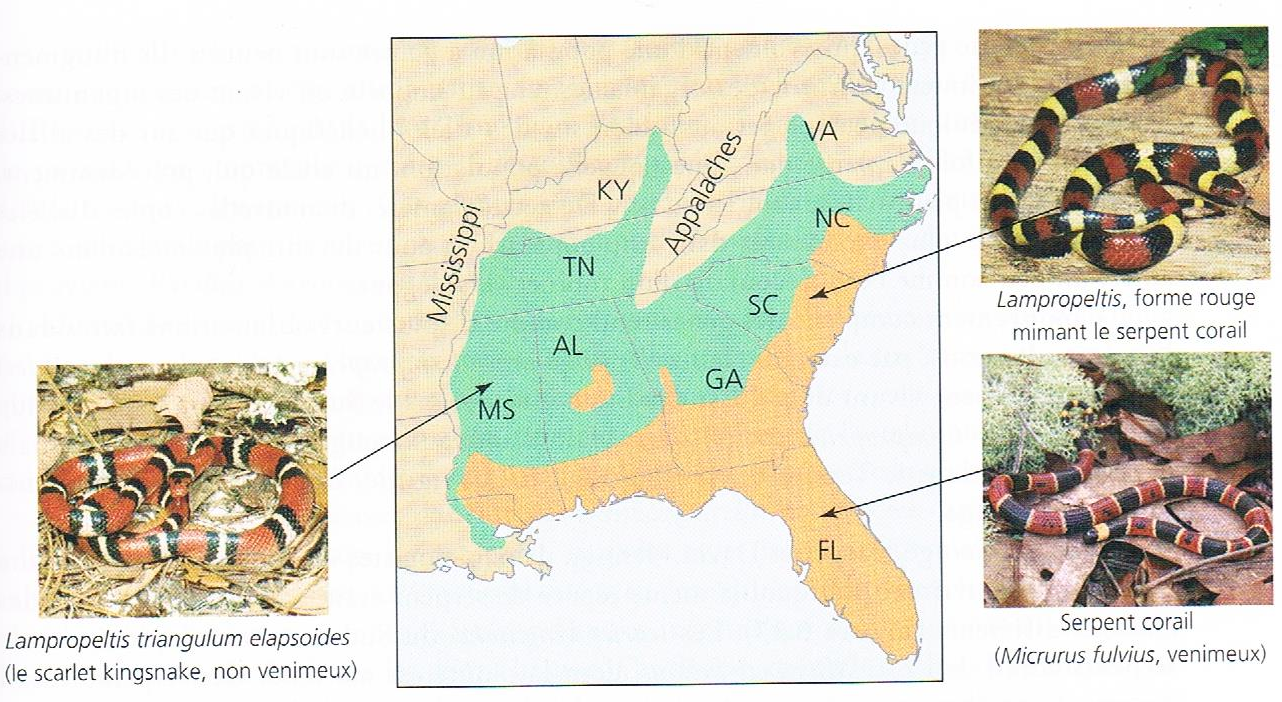 Nord-Est, plus rouge
Est USA
35
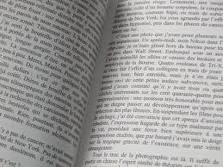 La géographie de la fitness
Page 44
2008, Harper et Pfenning découvrent pourquoi la même espèce de serpent était si dissemblable dans des endroits différents
36
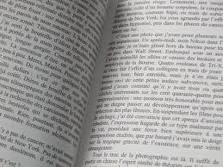 La géographie de la fitness
Pages 43-44
Exemple: serpent (scarlet kingsnake)
Sud-Est, tricolore
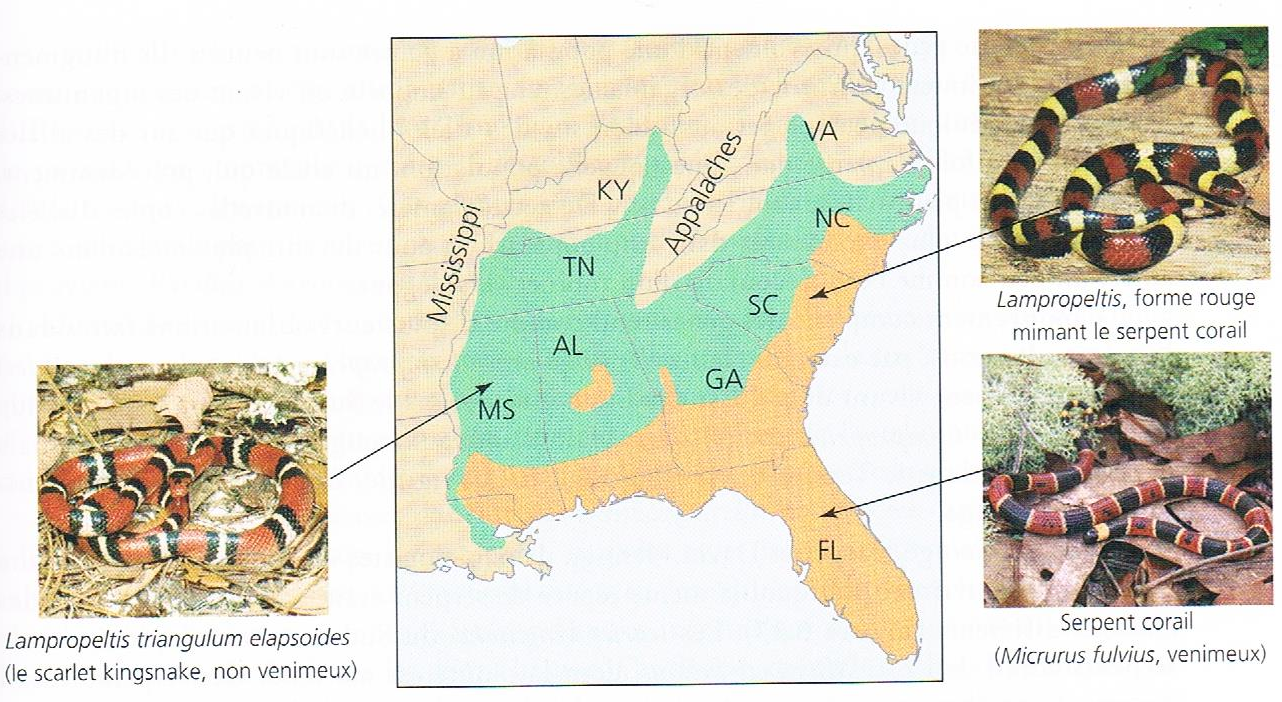 Mimétisme, avantage ?
37
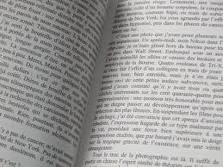 La géographie de la fitness
Page 45
Exemple: serpent (scarlet kingsnake)
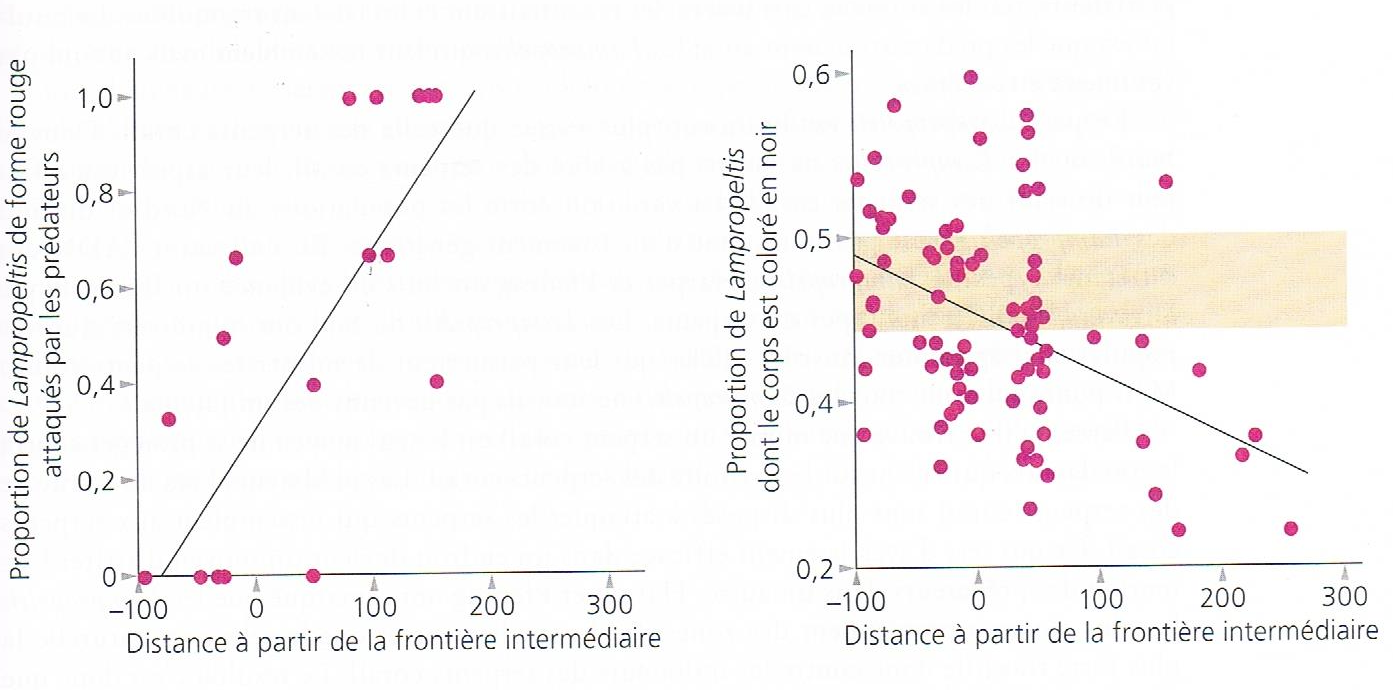 38
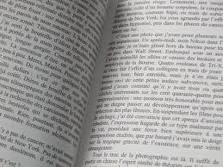 La géographie de la fitness
Page 44
La variation entre les populations du Nord et du Sud des Lampropeltis n’est pas le résultat d’un isolement génétique.

En comparant l’ADN des différents types de Lampropeltis, on voit un flux génique à travers les différents types

    → Serpents du Sud ont migré vers les pops du 	Nord
39
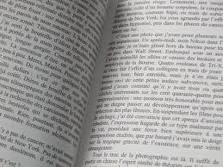 La géographie de la fitness
Page 44
Pourquoi tous les Lampropeltis ne sont-ils pas devenus des imitateurs ?
40